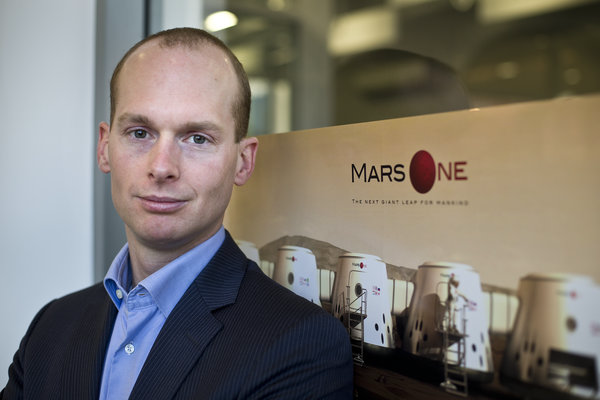 Бас Ландсдорп